Careers and Aspiration
Why is careers related learning important in primary schools?
East Sussex Primary Careers Hub
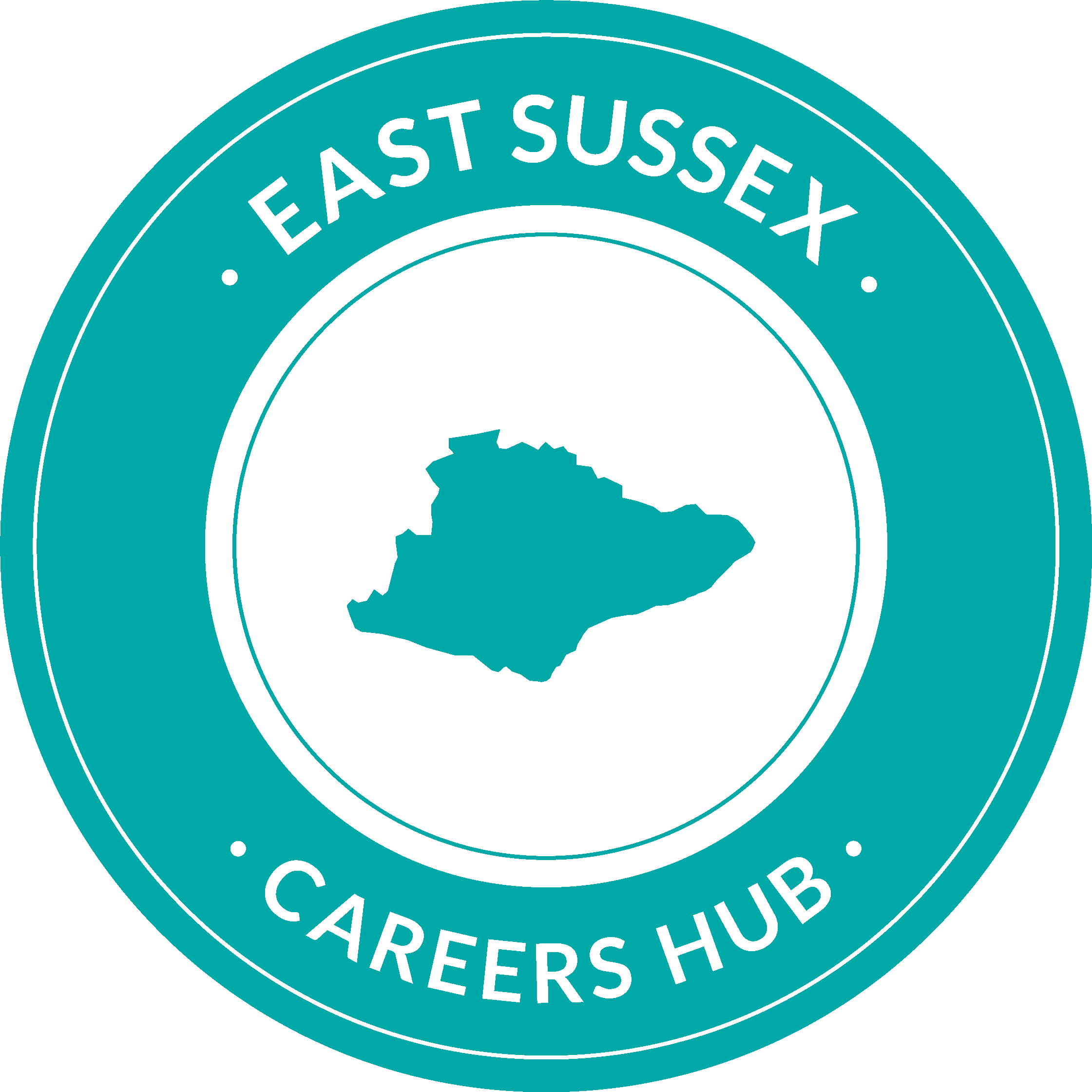 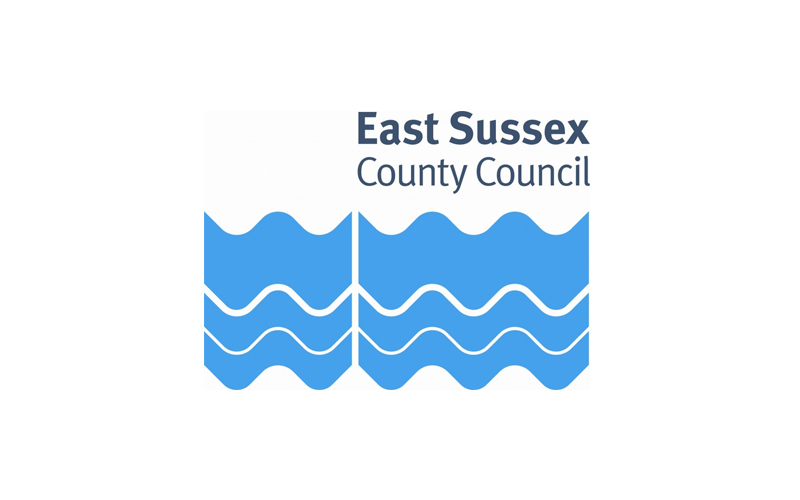 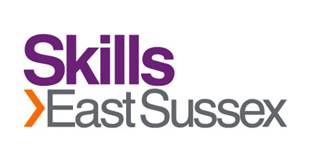 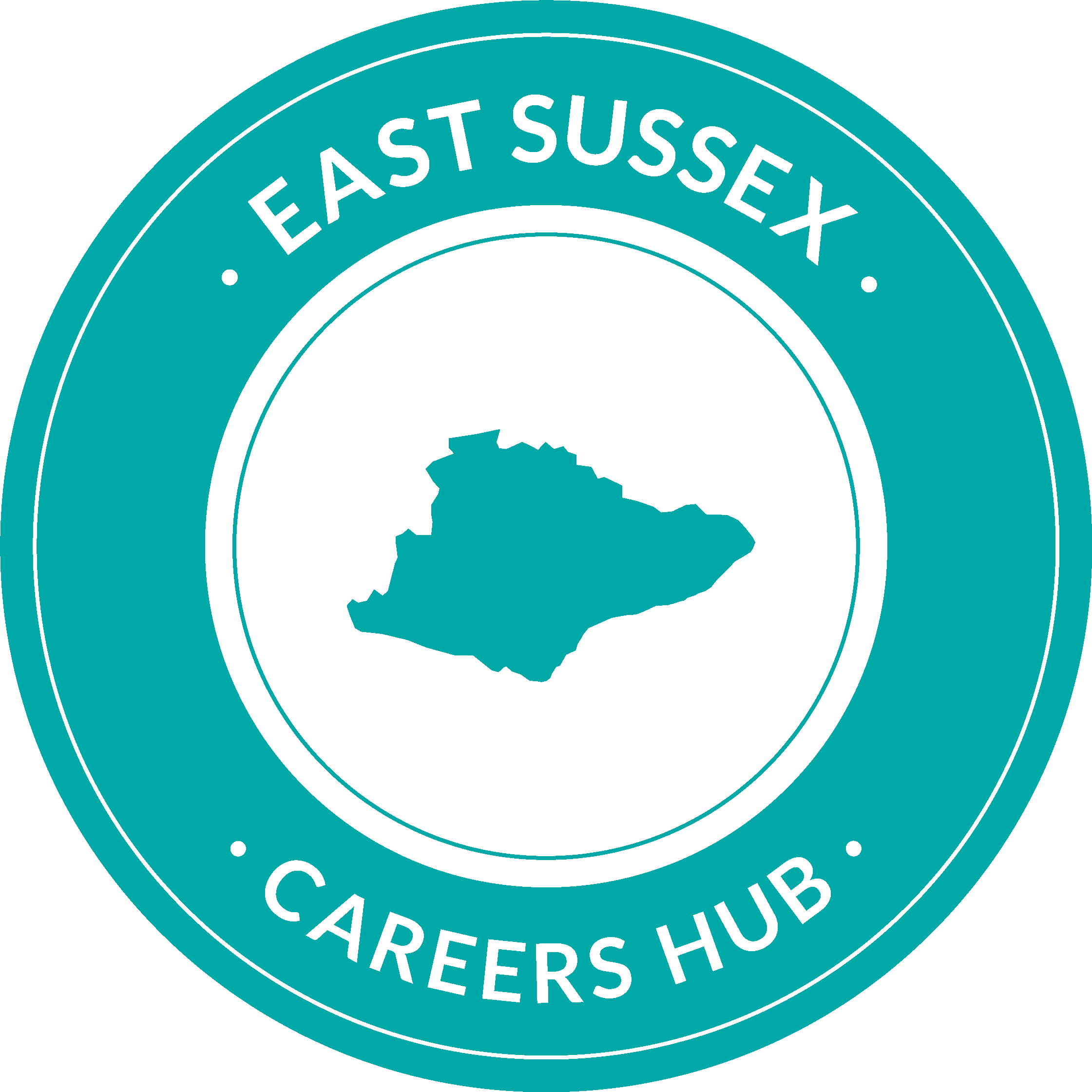 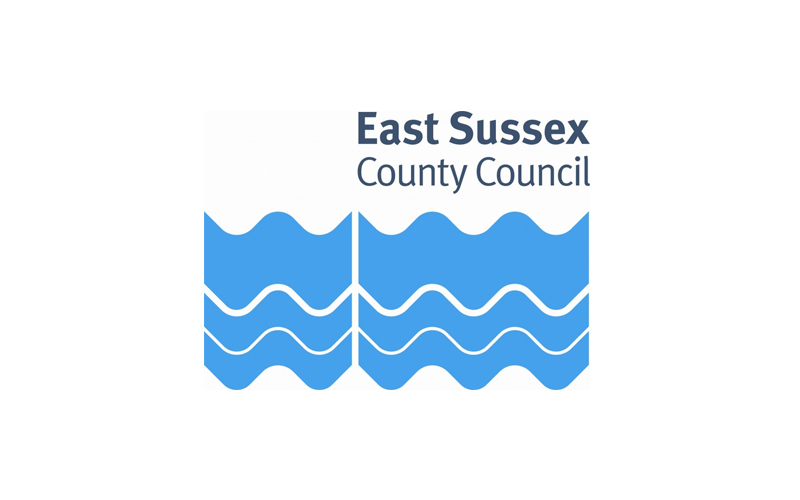 Why?
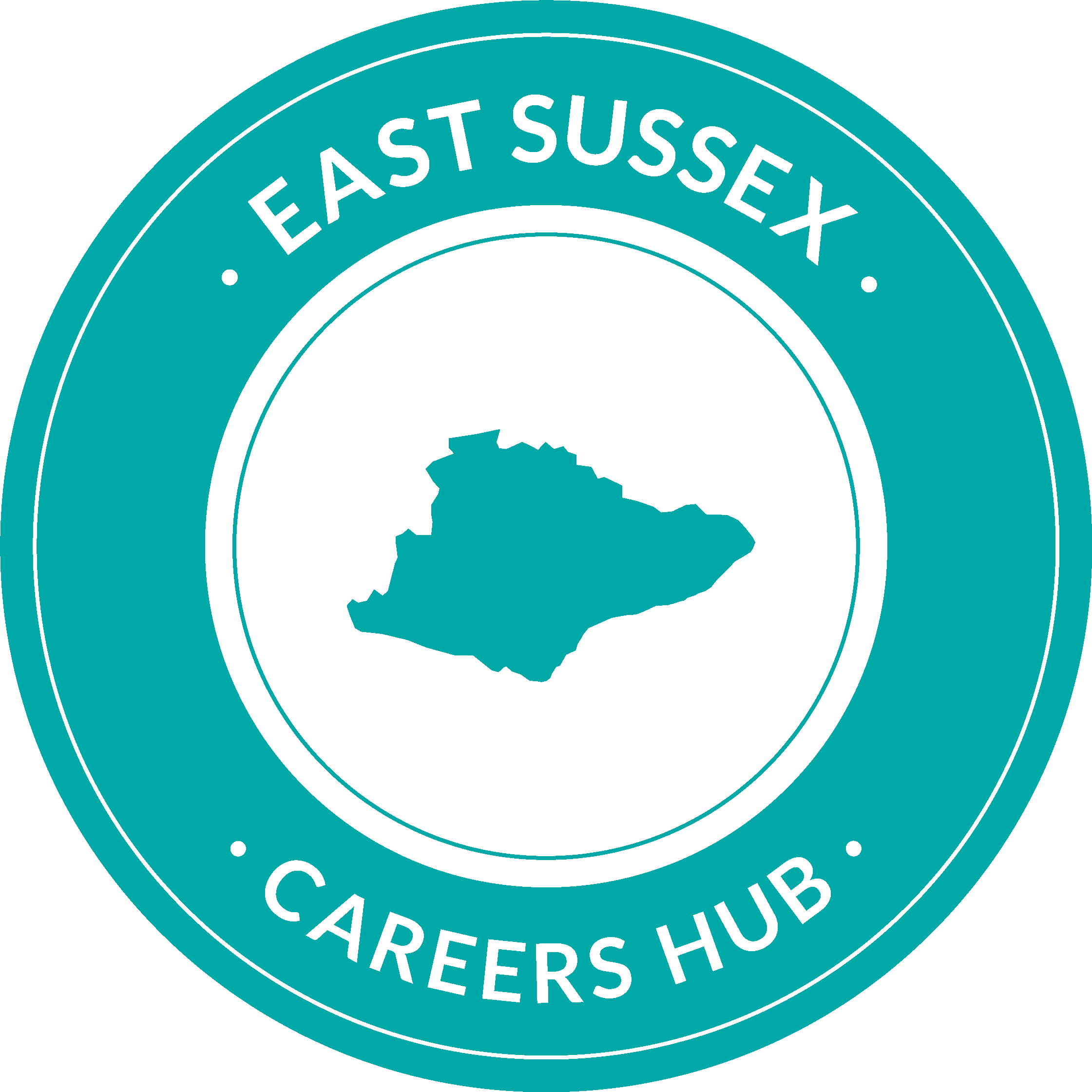 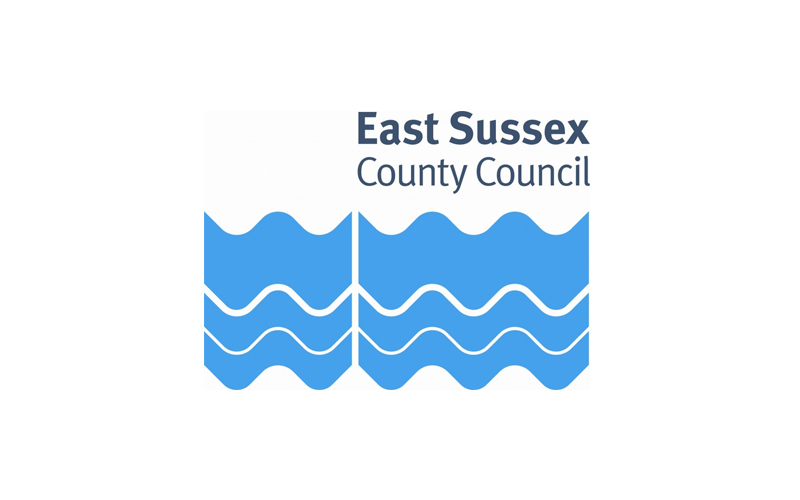 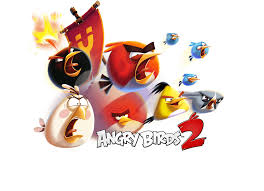 Future Skills – The Fourth Industrial Revolution
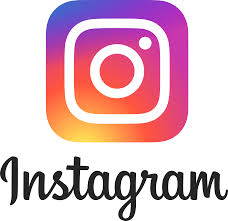 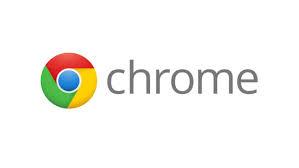 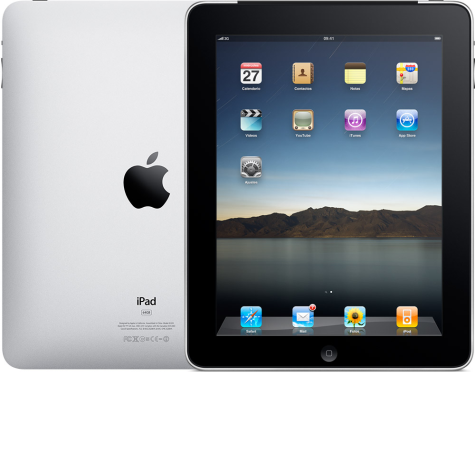 These products did not exist 12 years ago. The world is changing fast, and we need to prepare children with the skills they need for the future.
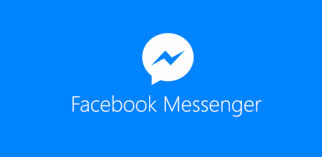 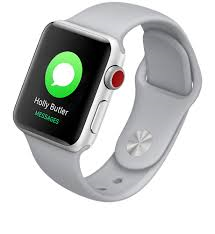 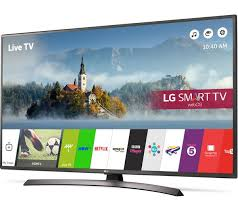 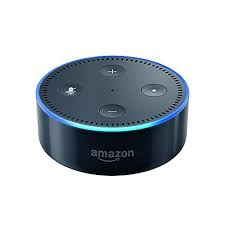 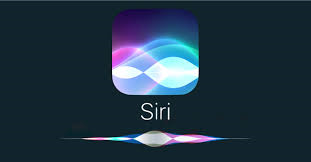 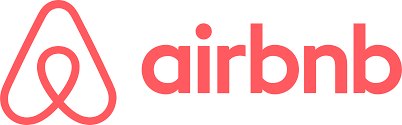 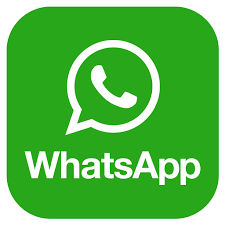 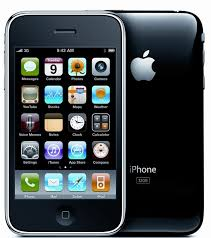 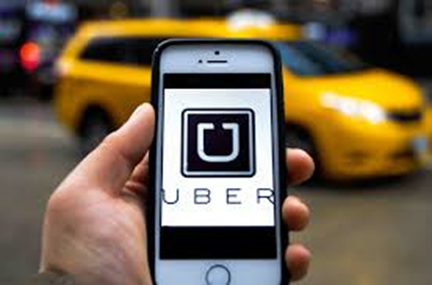 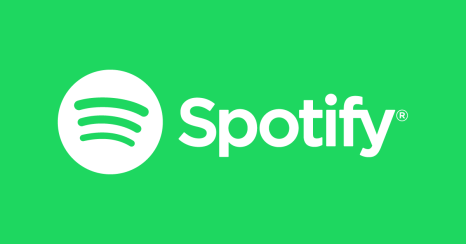 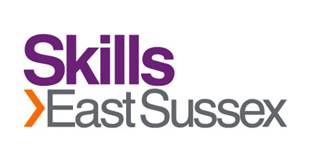 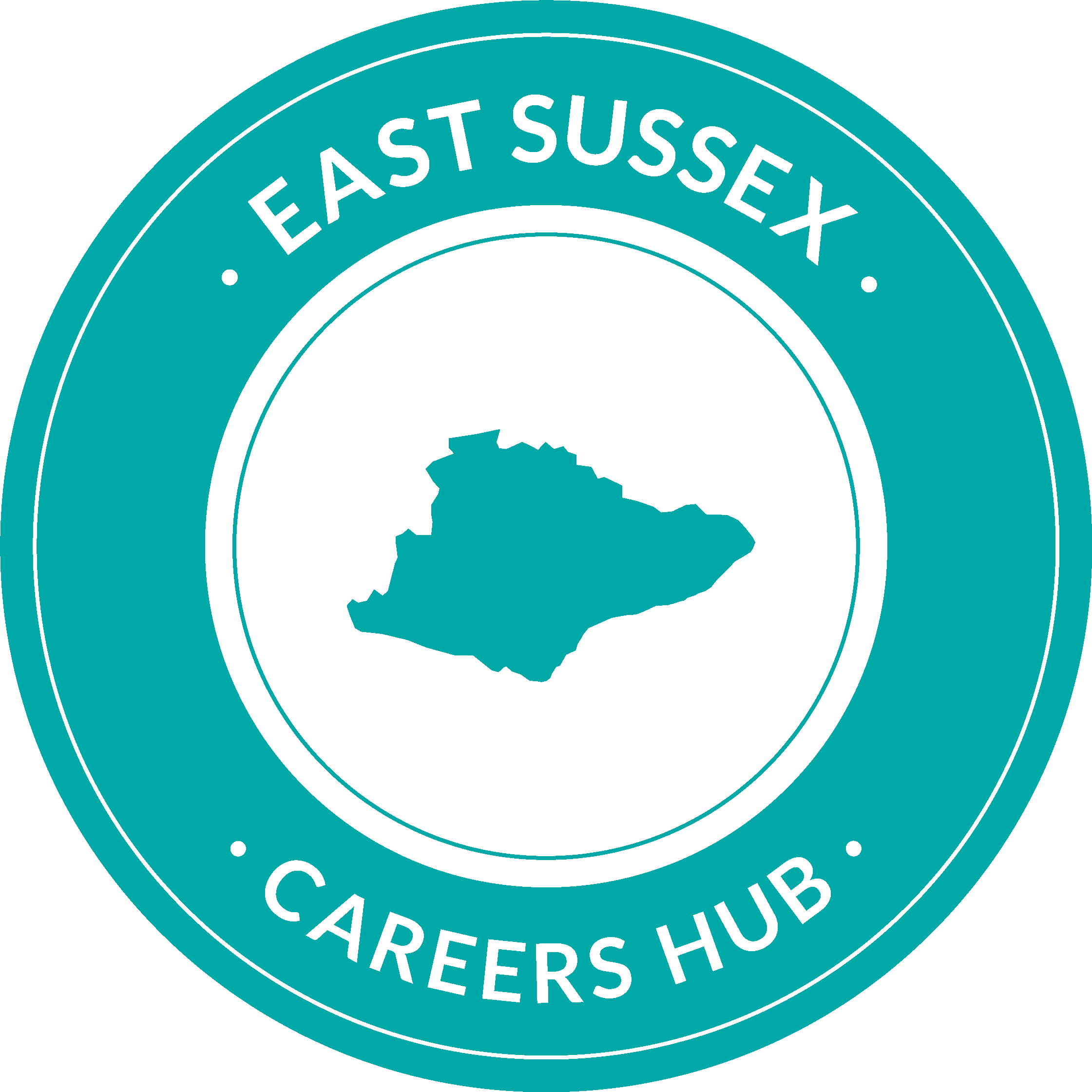 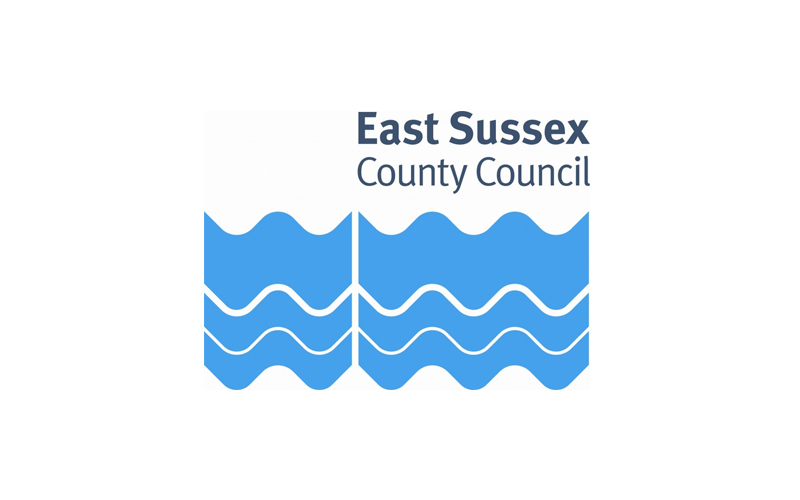 Why Careers in Primary Schools?
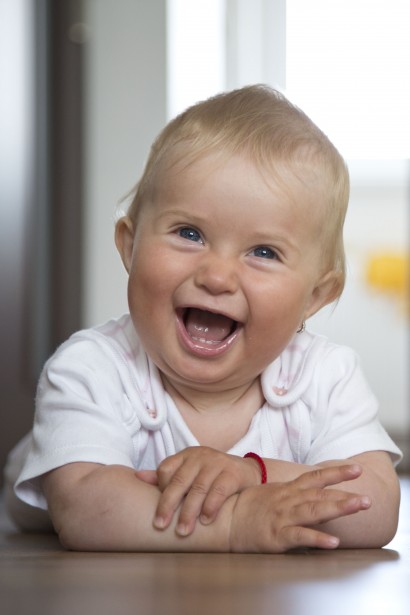 Broaden horizons

Healthy sense of self

Reach potential
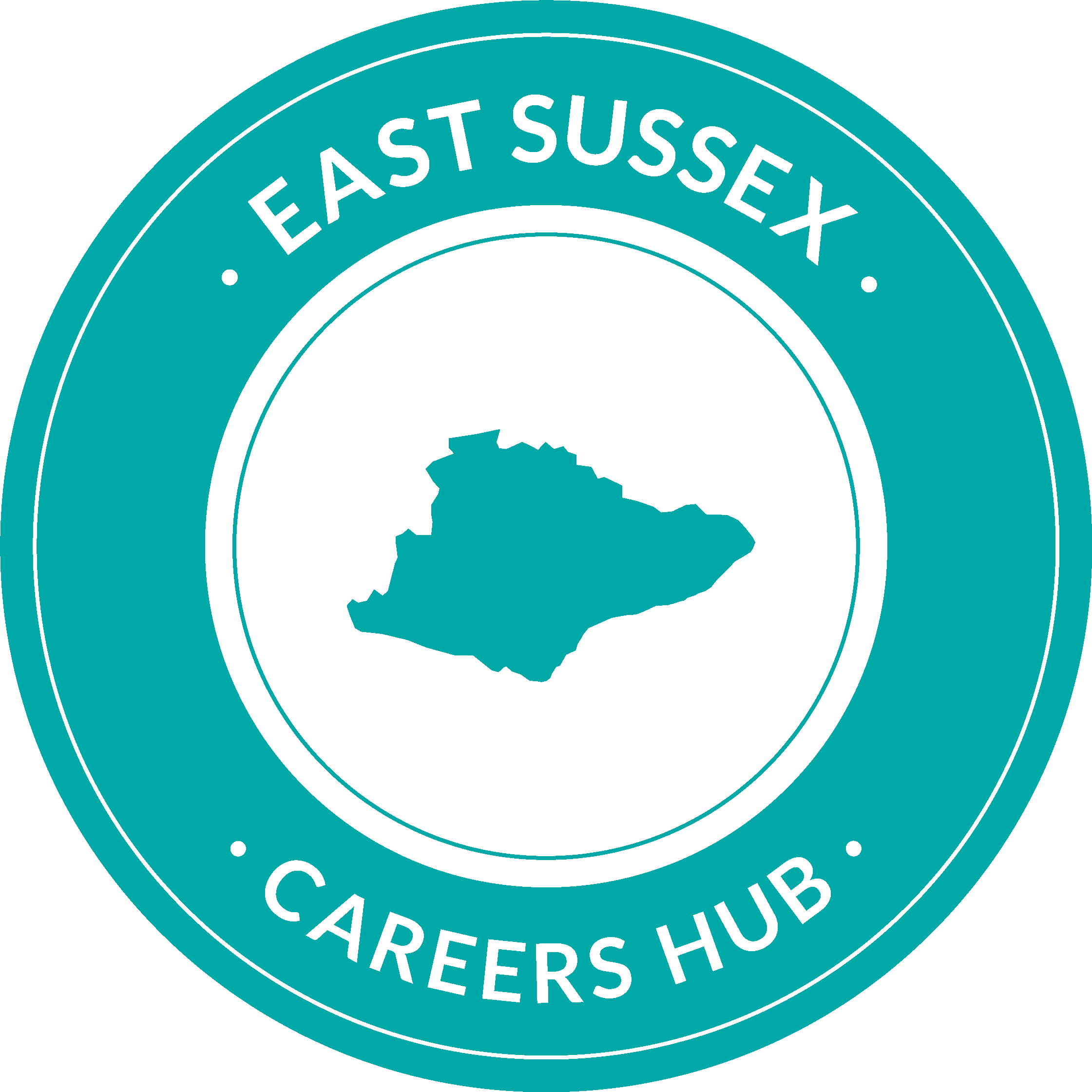 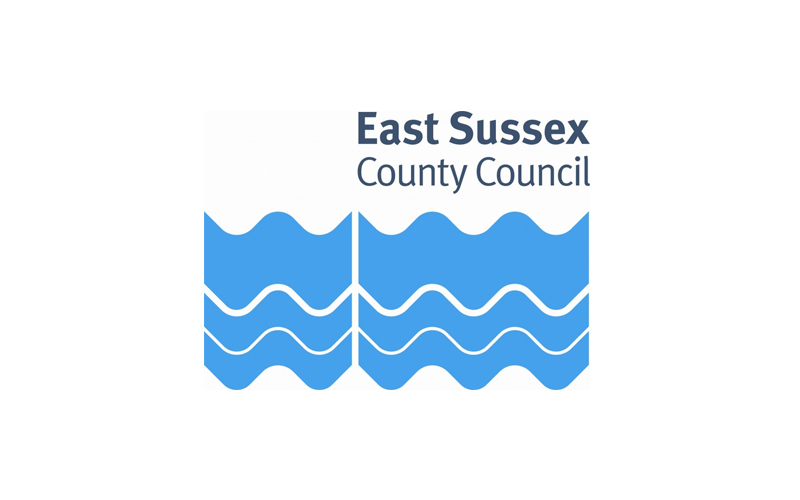 Why Careers in Primary Schools?
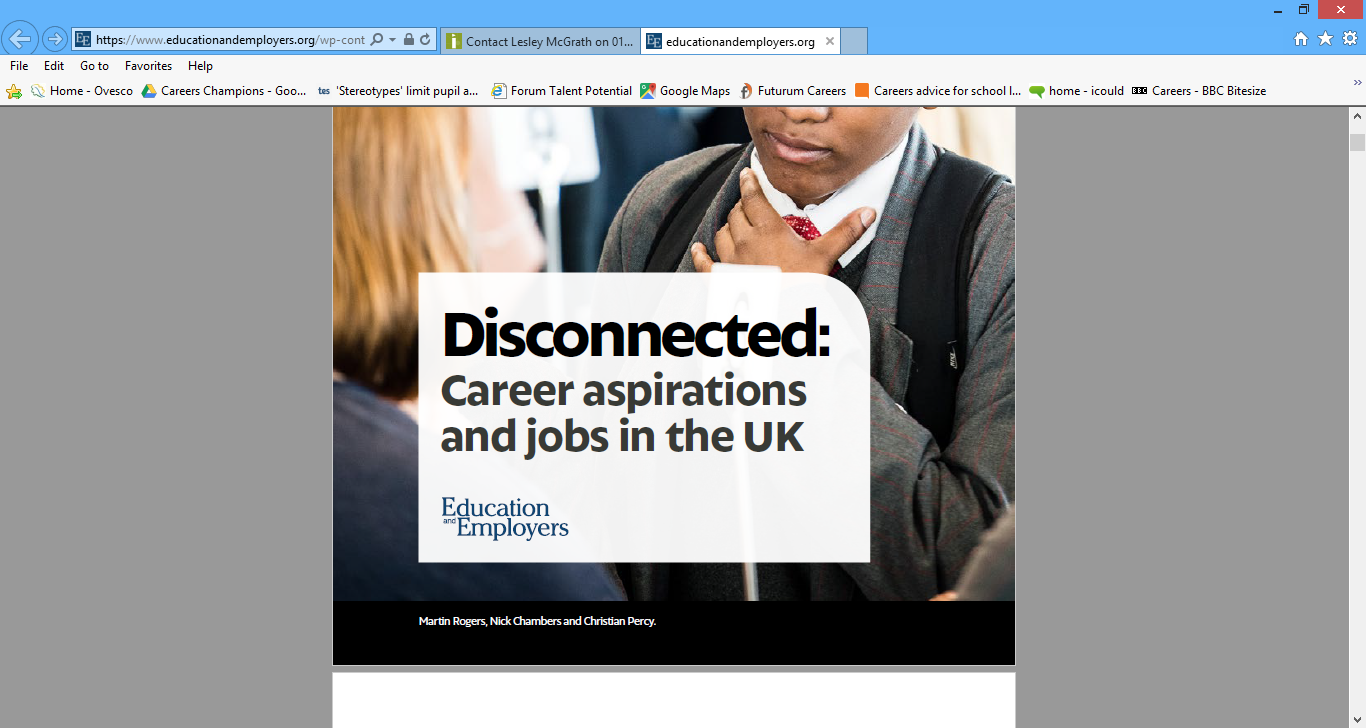 “Five times as many young people want to work in art, culture, entertainment and sport as there are jobs available.”
“Careers related learning in primary schools plays a key role in getting children excited about learning as well as tackling ingrained stereotypes and narrow aspirations they often have.”
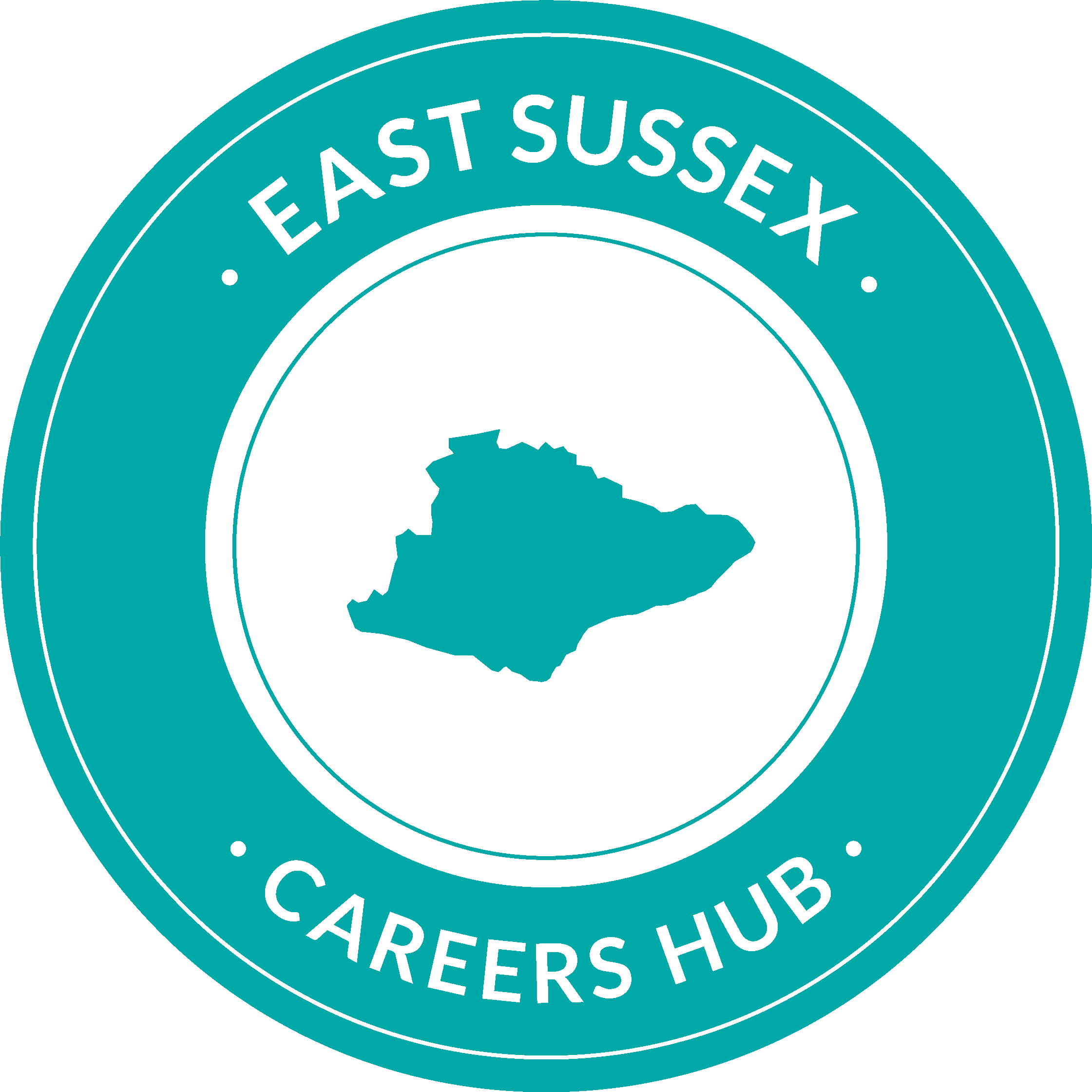 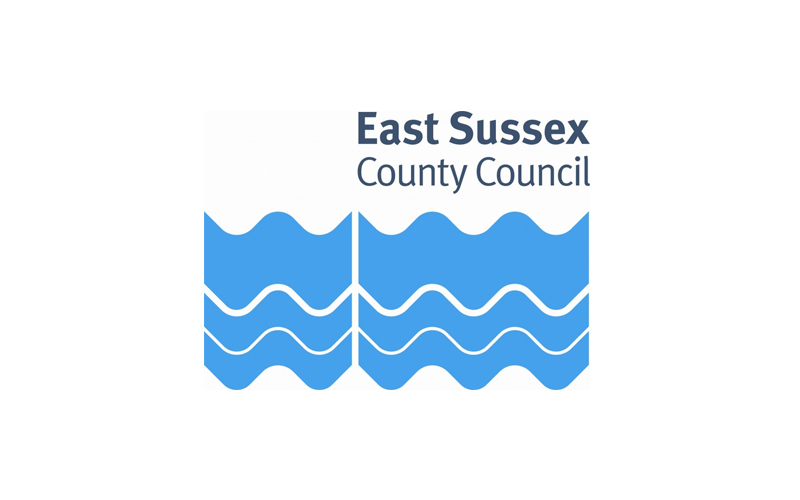 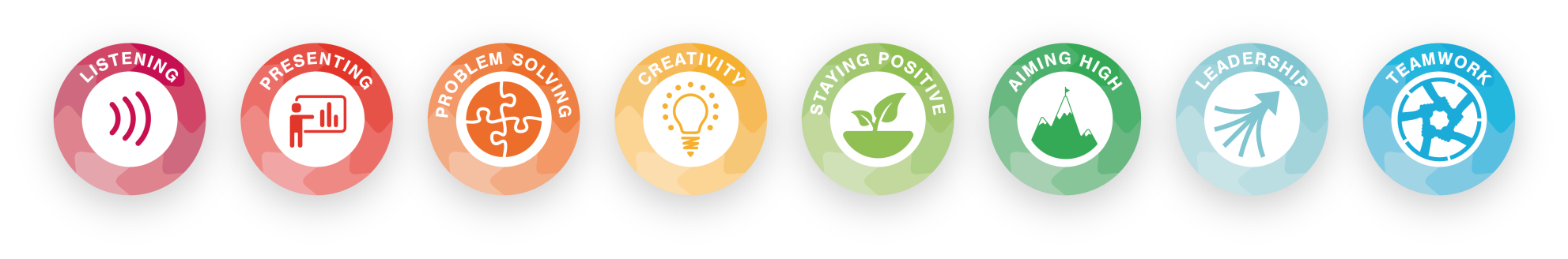 What gets in the way of Aiming High?
Gender stereotypes
Concern over cost of study
Limited experience and aspiration
Low self-belief
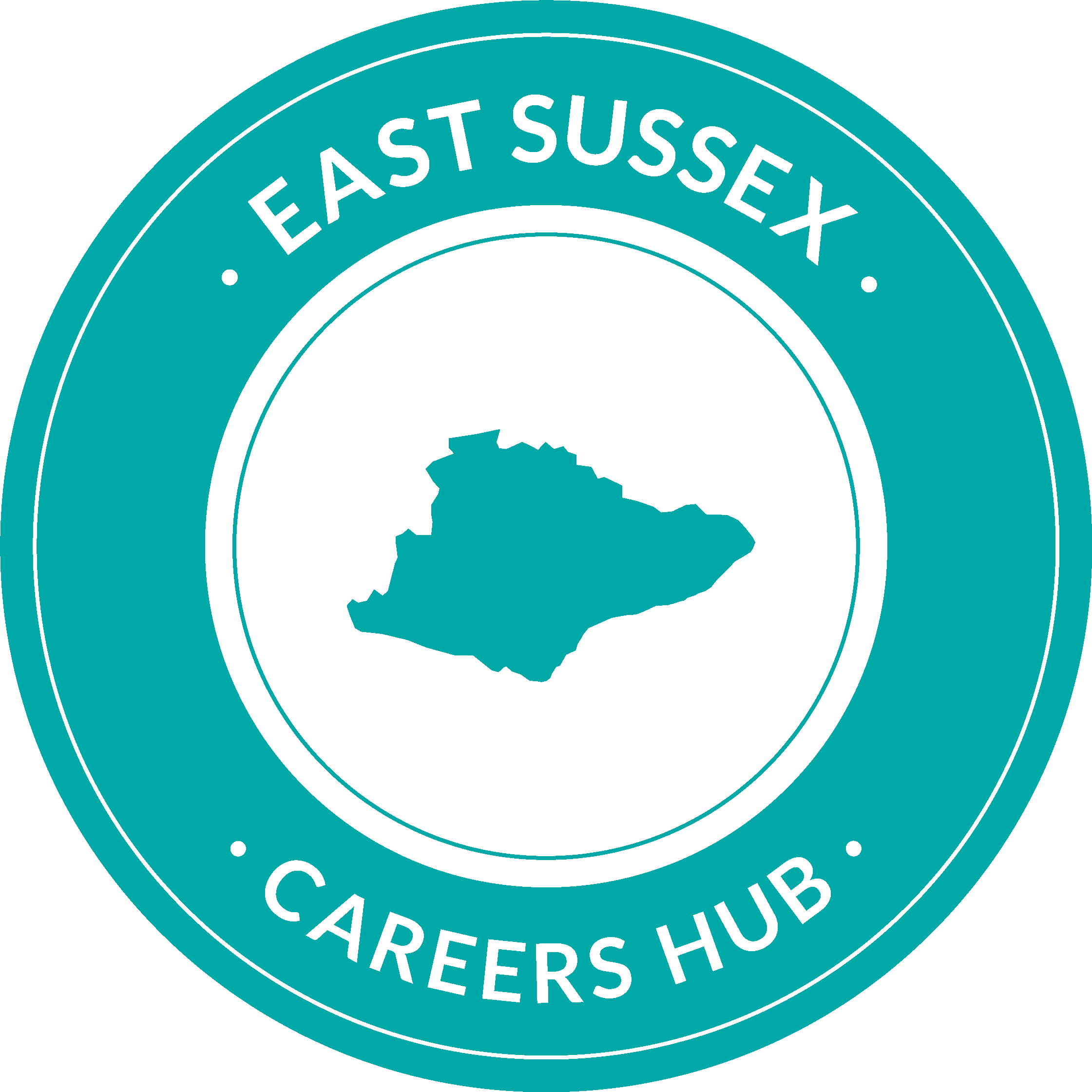 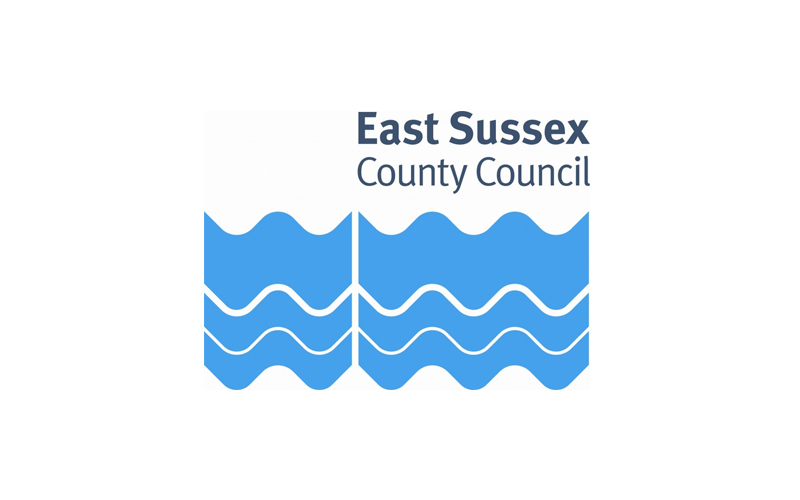 How?
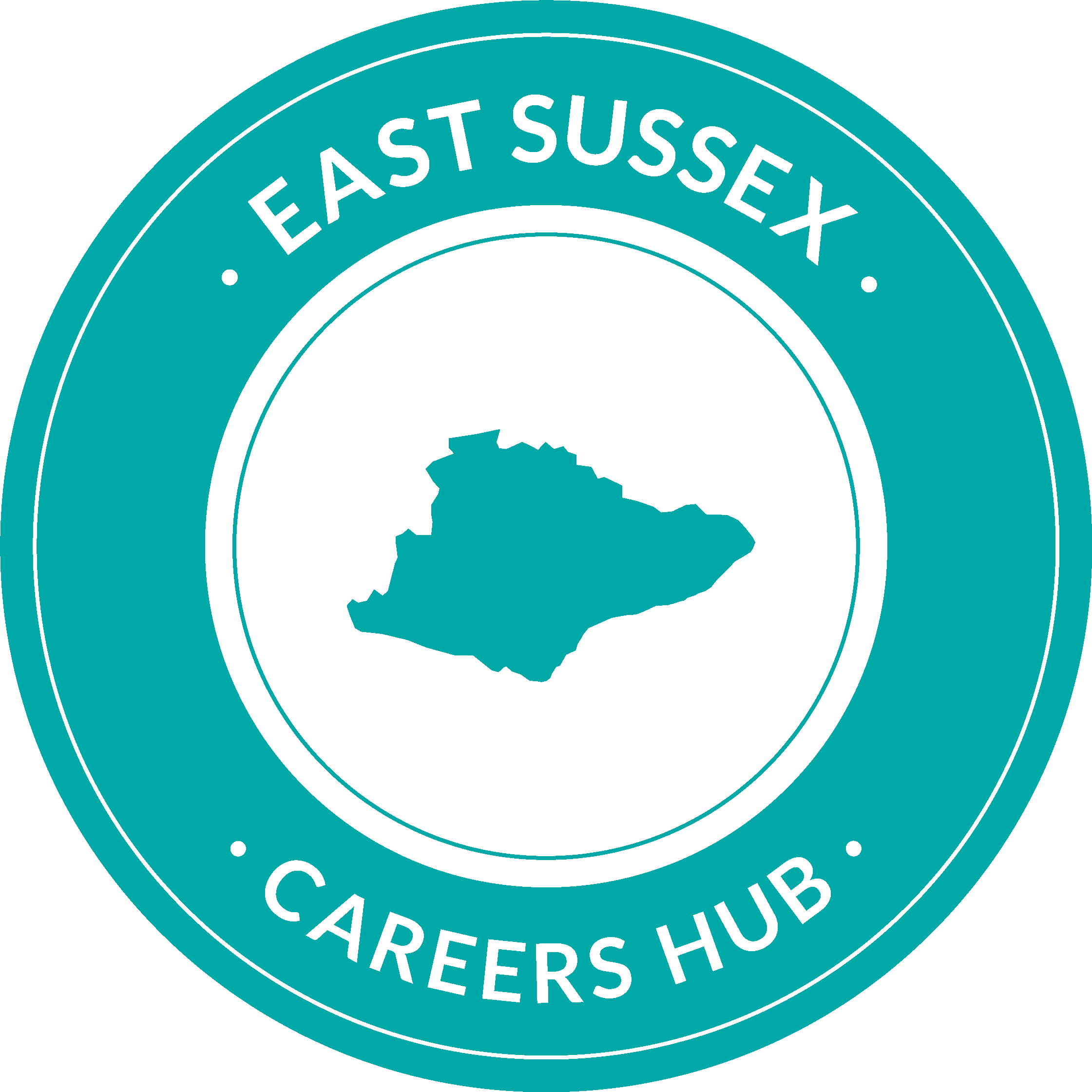 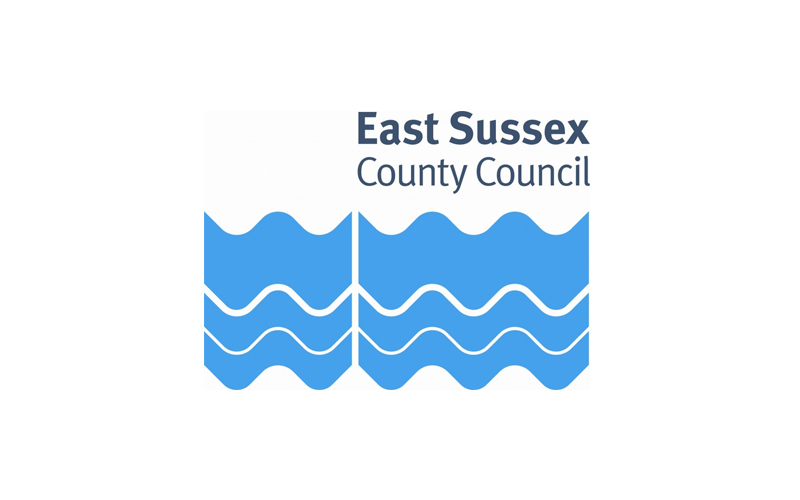 How do we teach Careers?
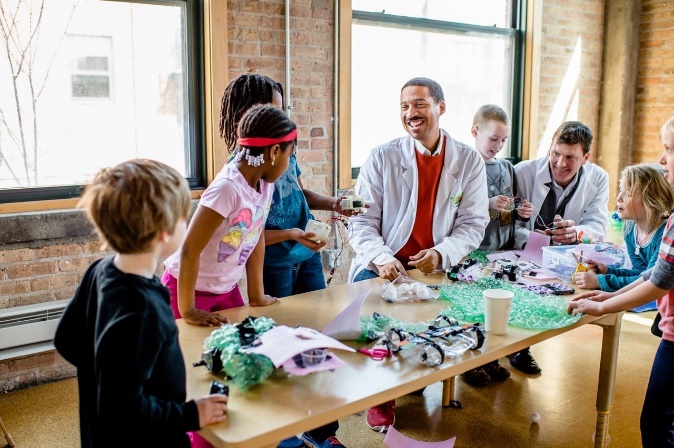 Workplace visits

Visitors invited in to schools

Developing employability skills
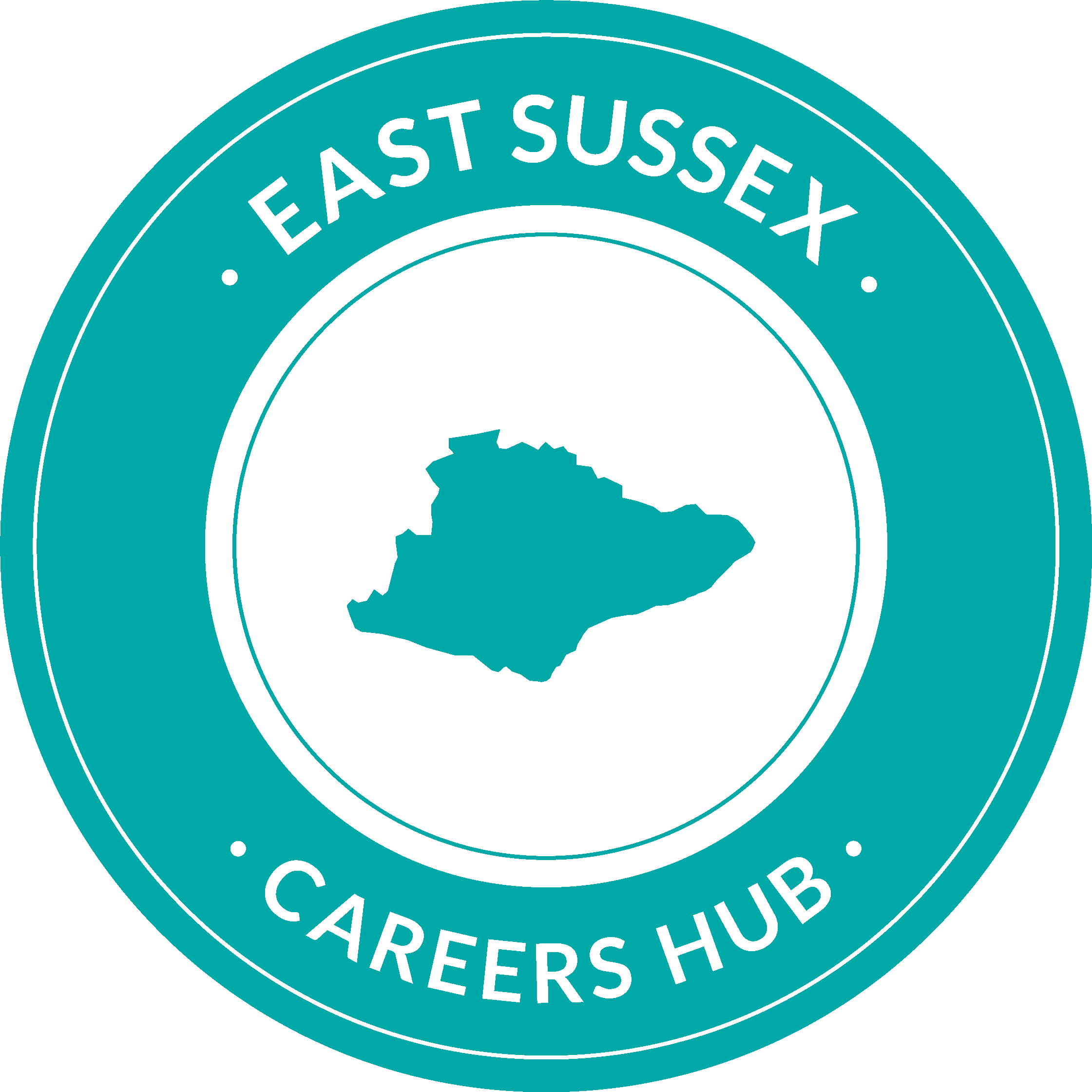 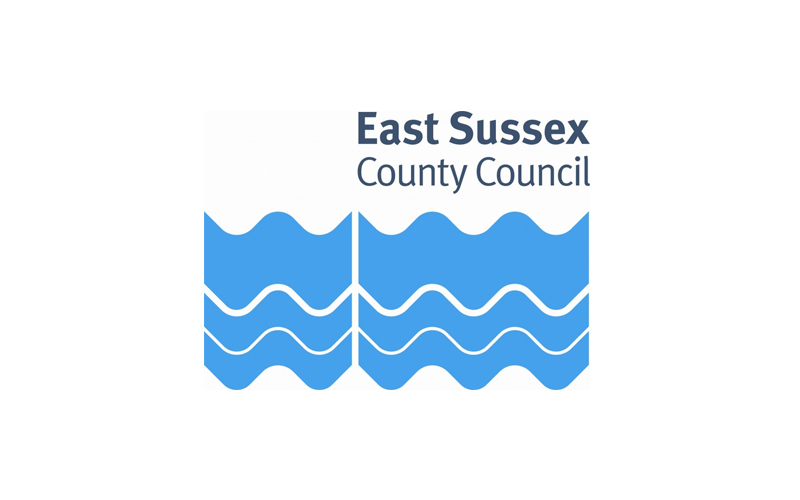 The Skills Builder Programme
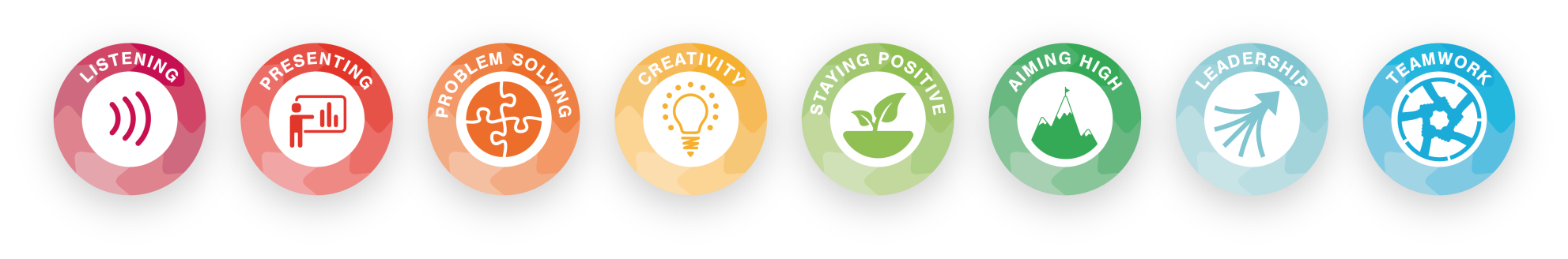 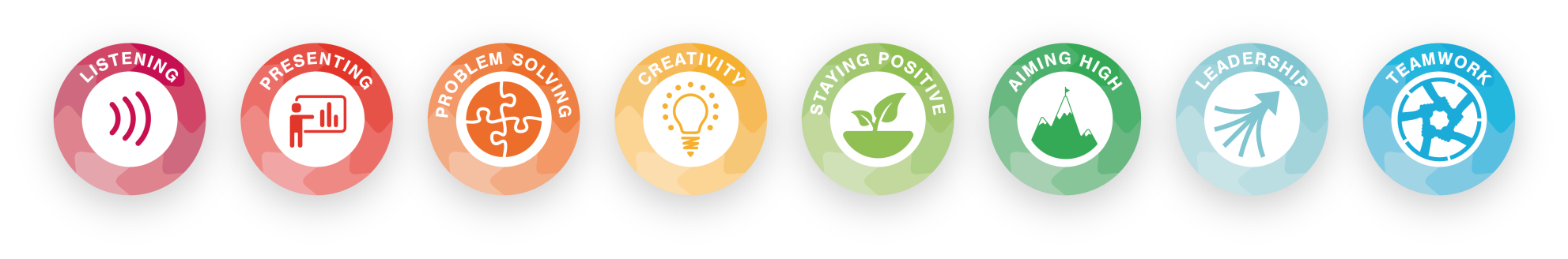 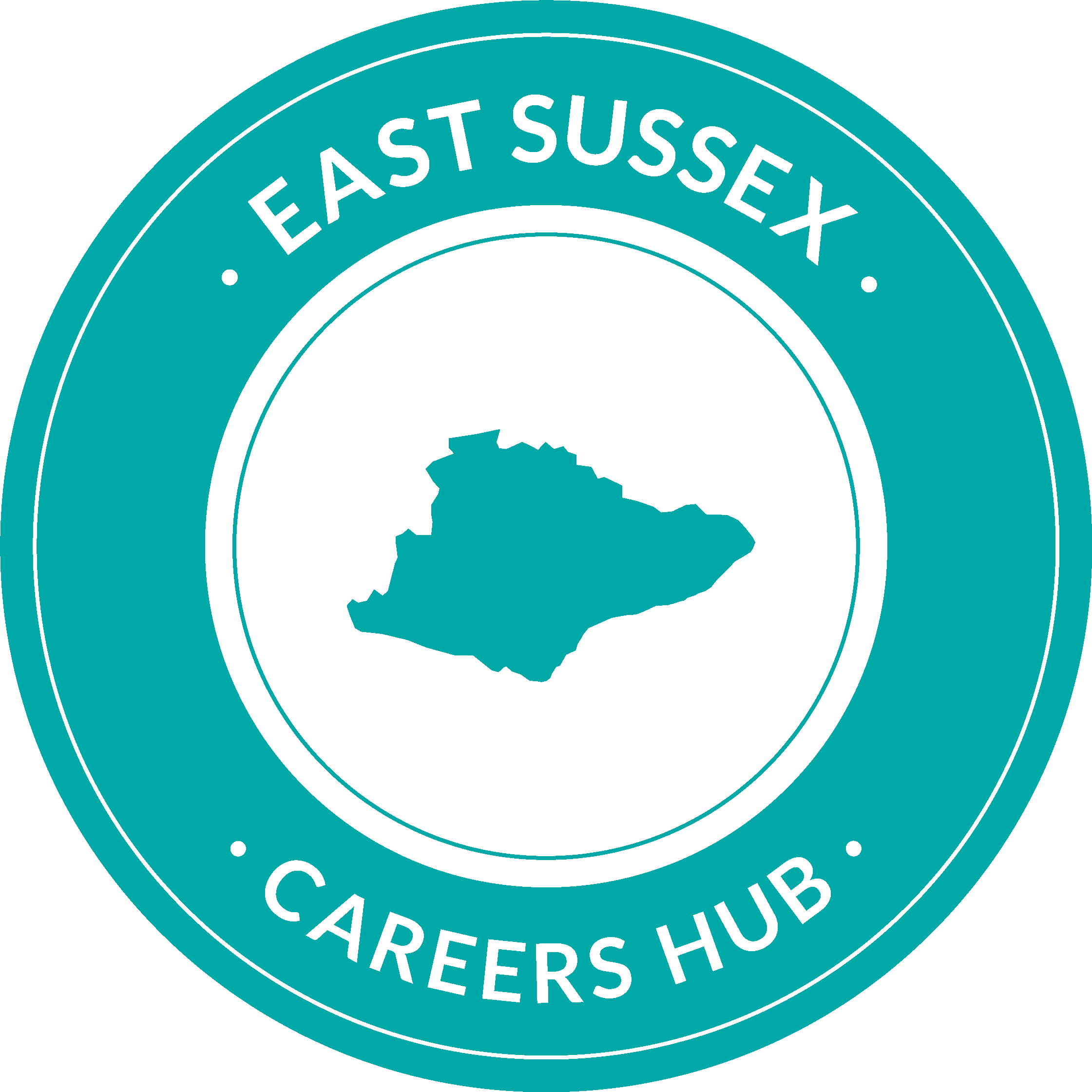 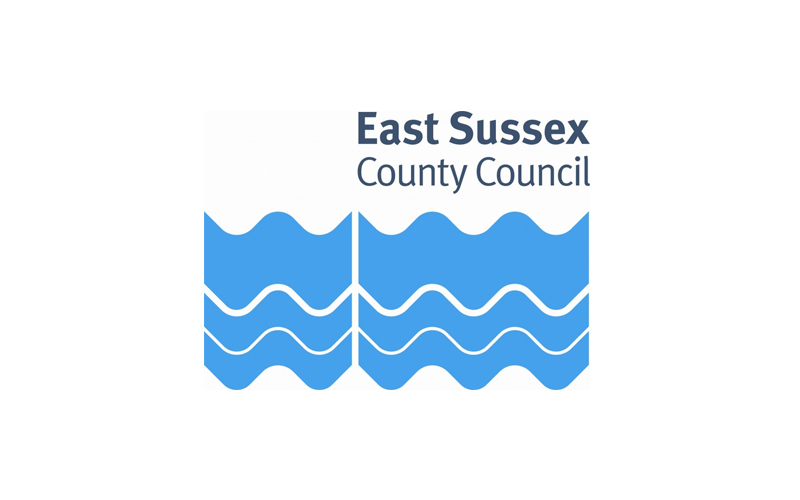 Challenge stereotypes
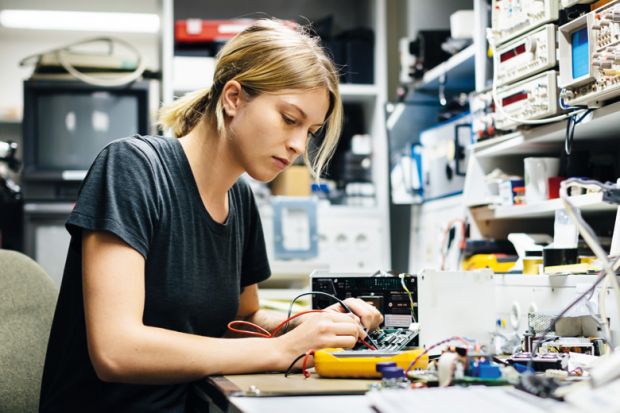 Careers Related Learning uses every opportunity to challenge stereotypes though discussion, and inviting visitors with careers children might not expect. This will reinforce the idea that careers must be open to all.
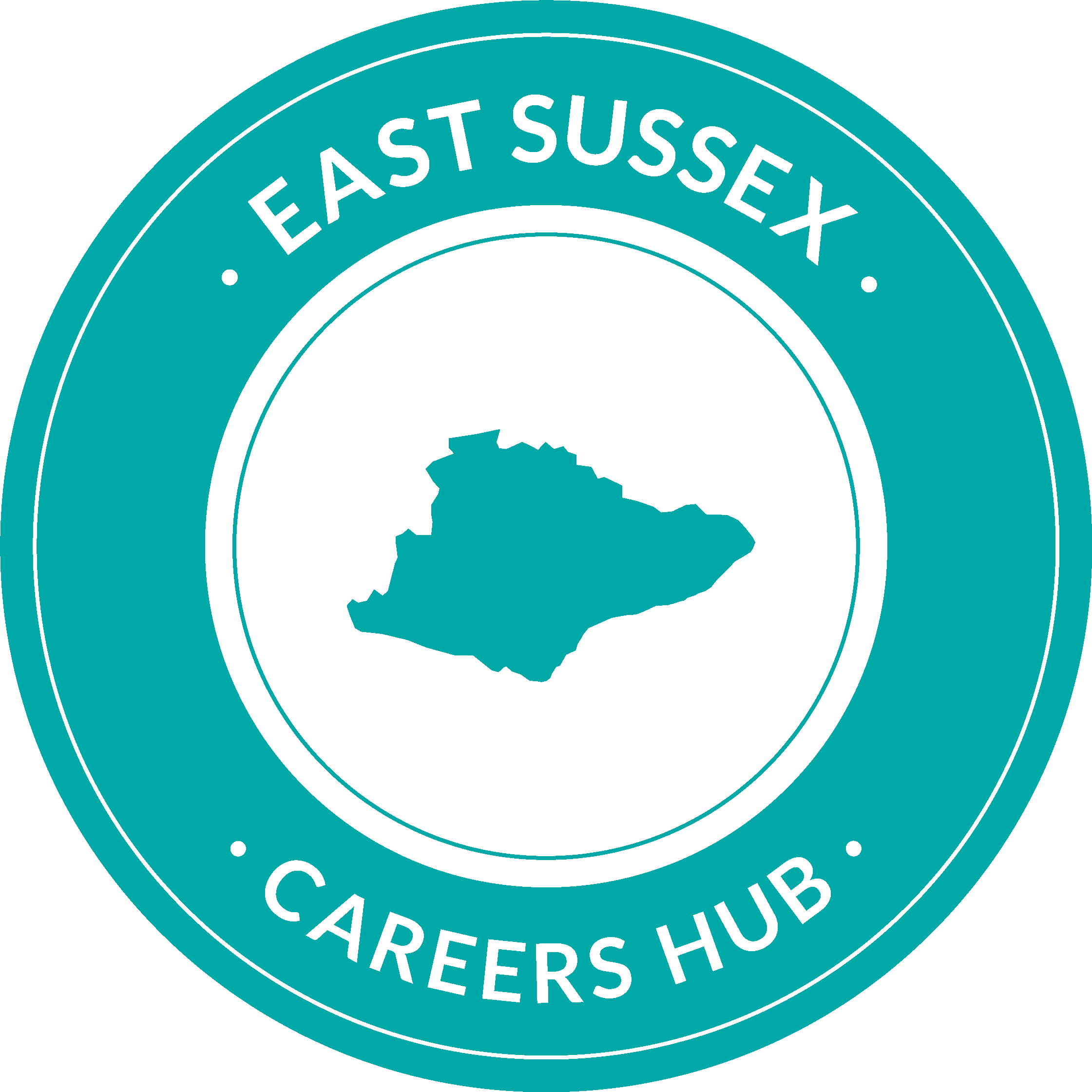 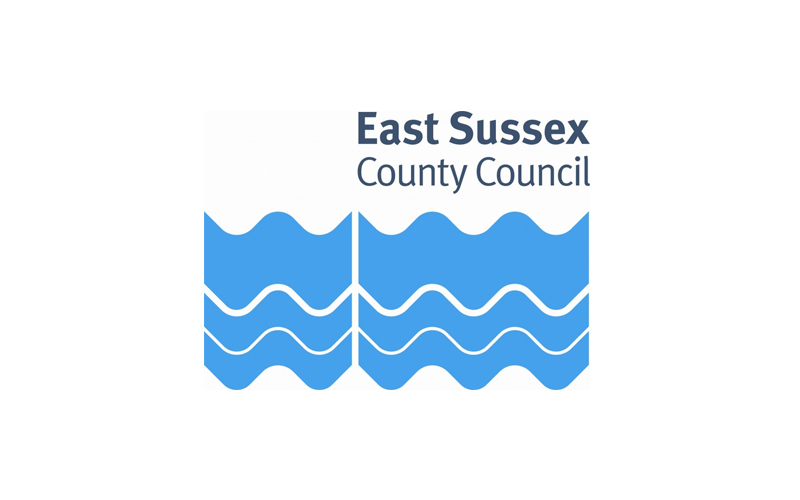 Thoughts for the future
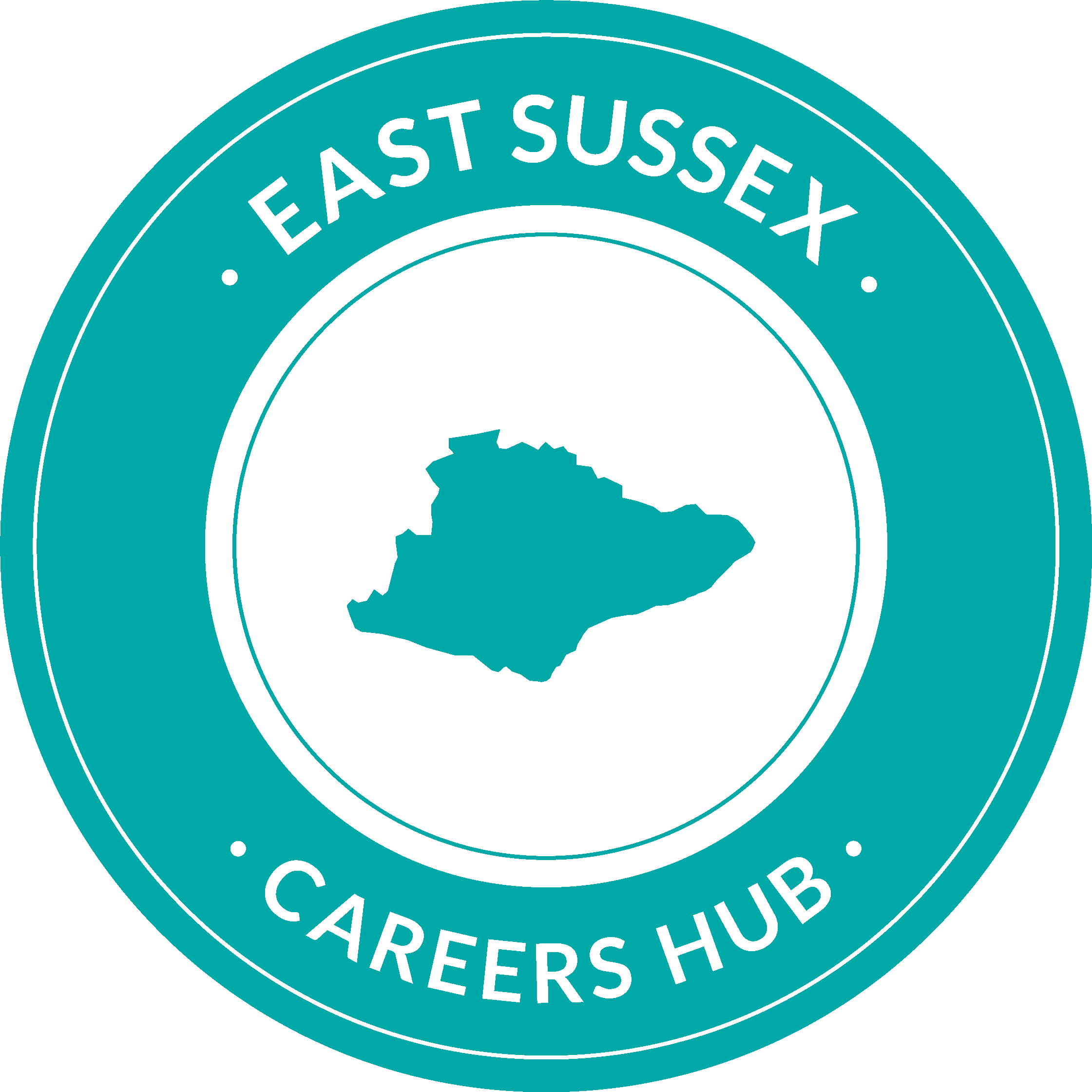 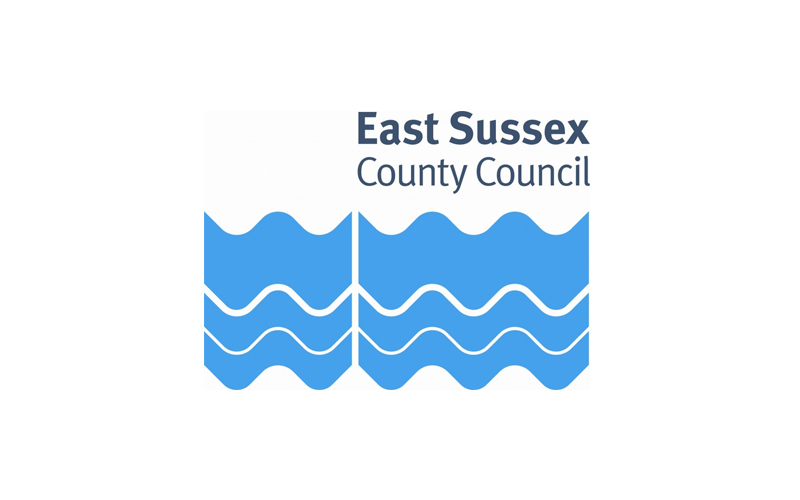 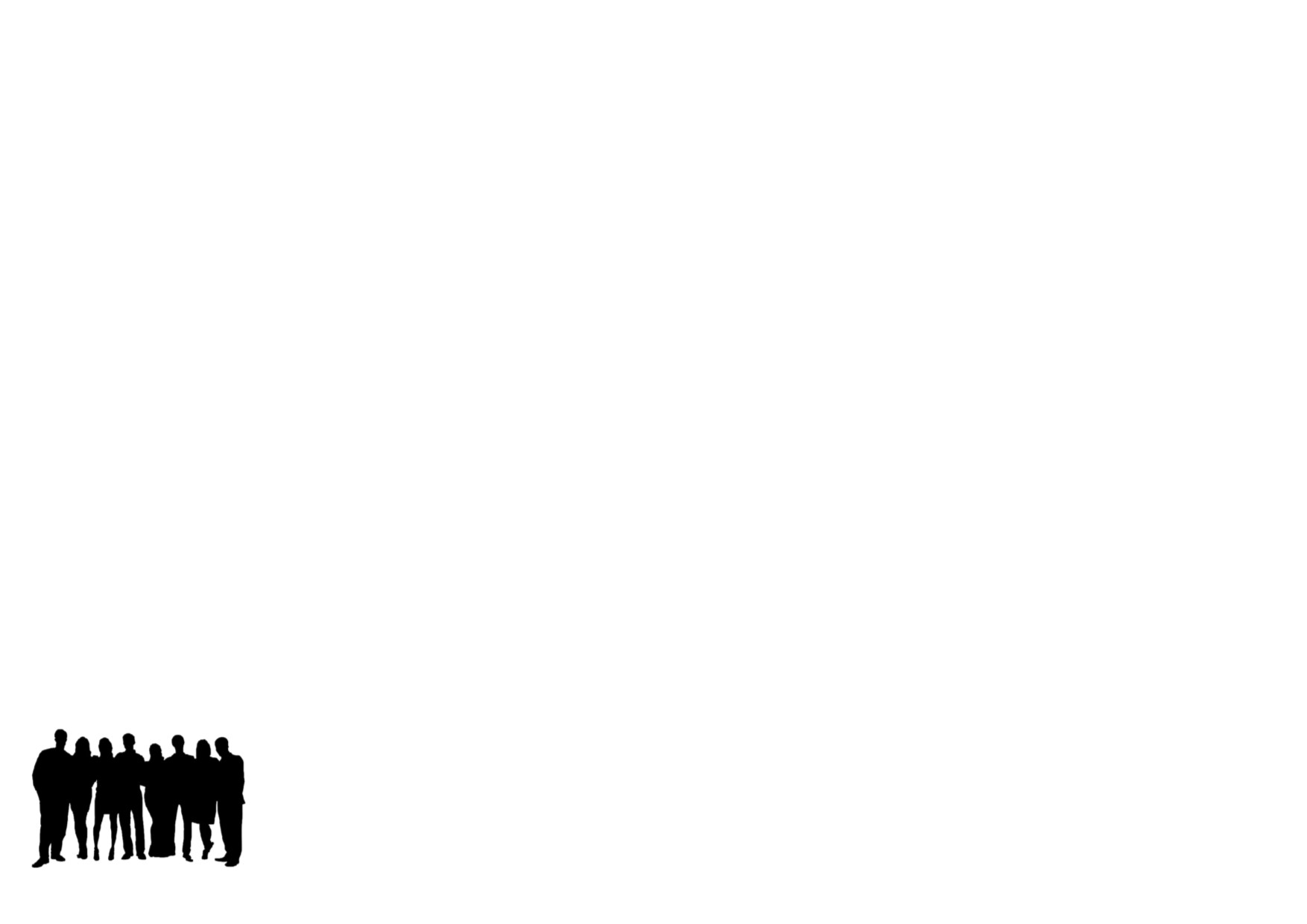 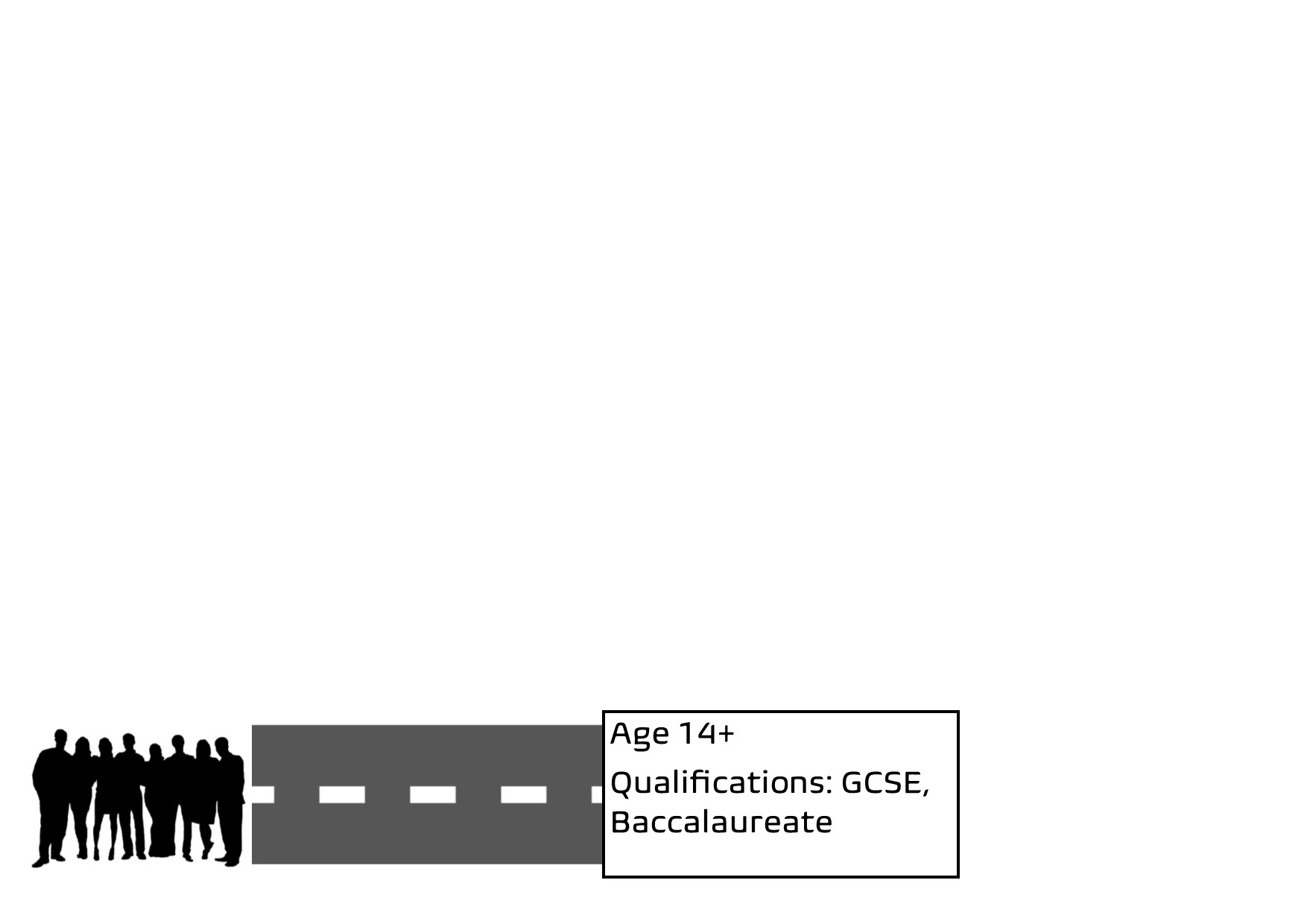 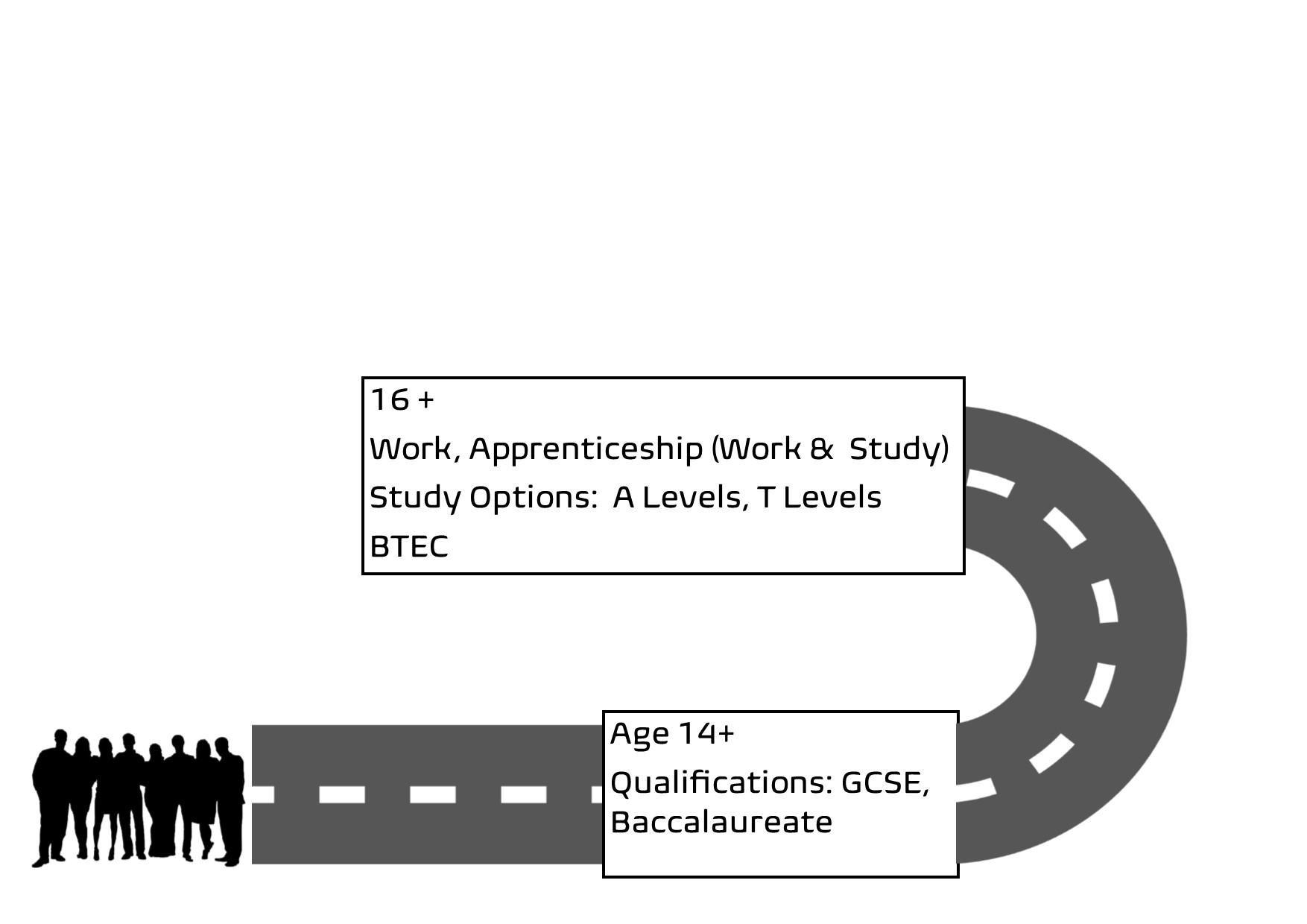 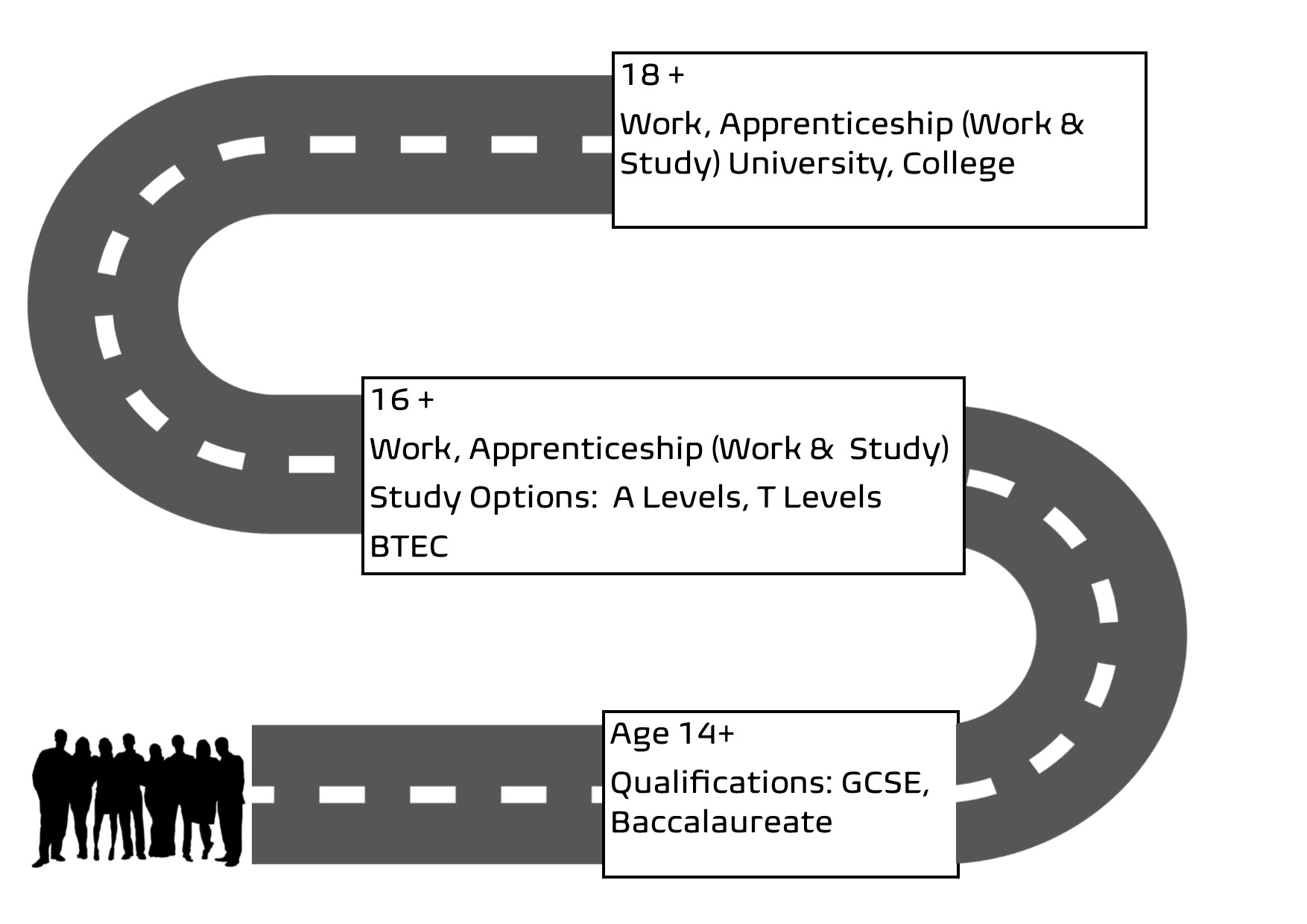 Career Paths
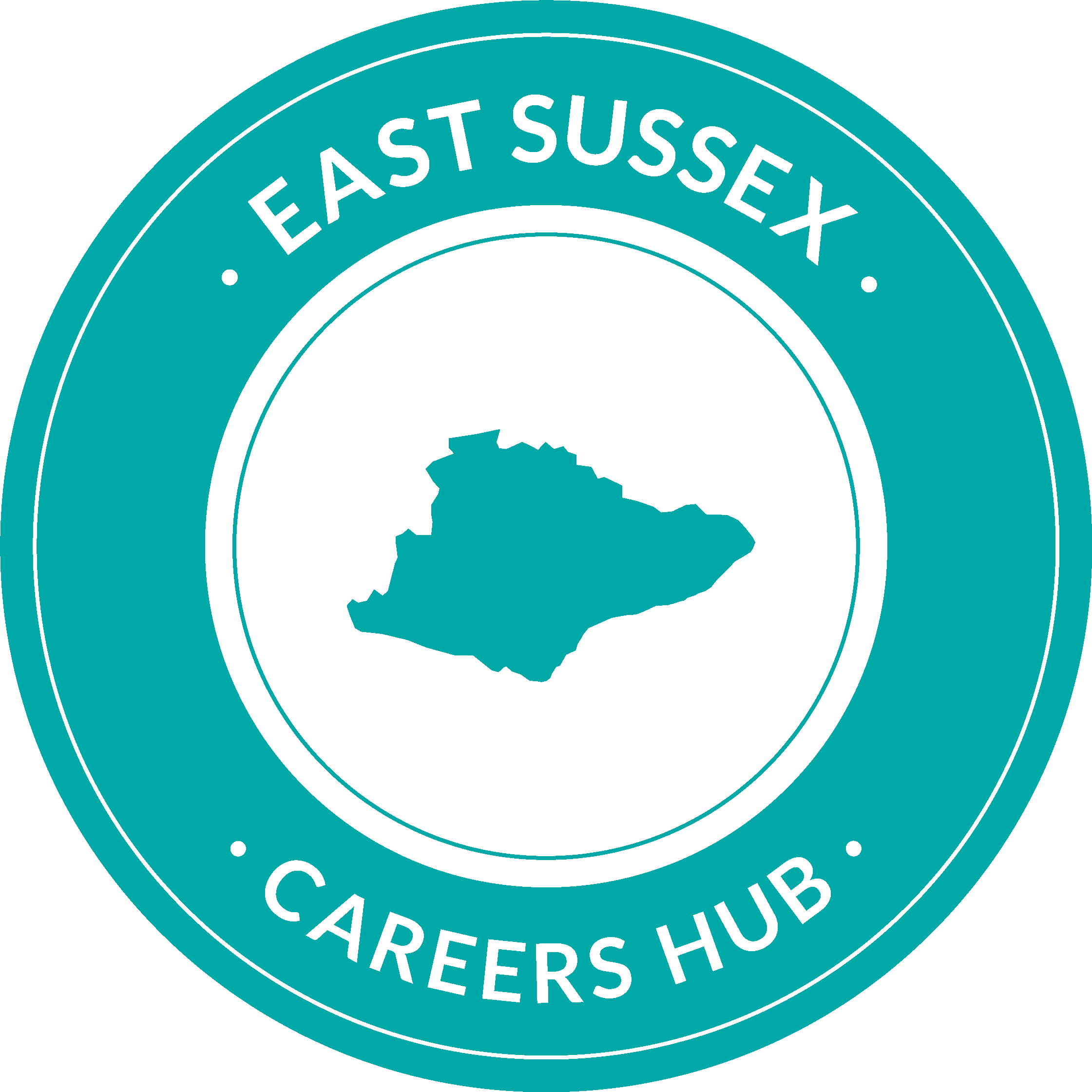 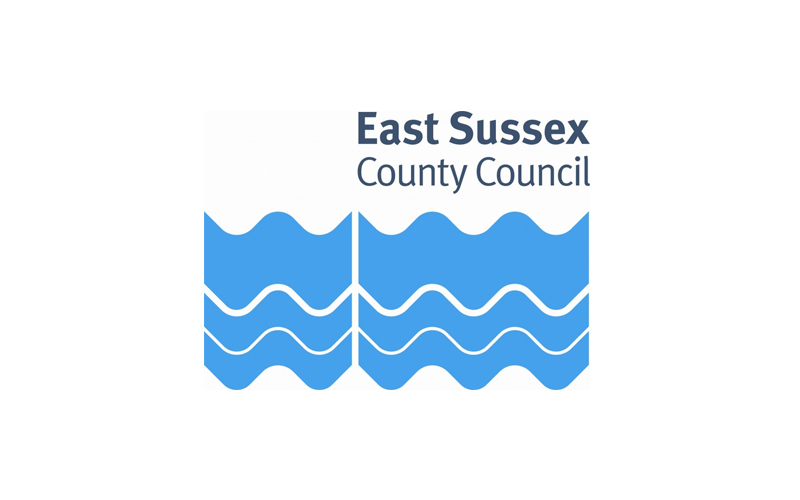 Be aware of different career paths
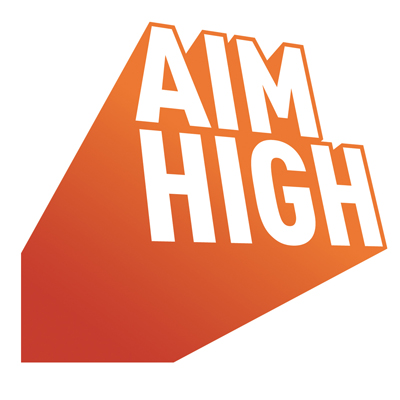 Encourage your child to aim high and not to be put off by cost of study. Explore bursaries, grants and loans as an option.
Explore apprenticeships; there are lots of opportunities for a successful career training without cost of study.  
Get familiar with companies offering good potential to work your way up.
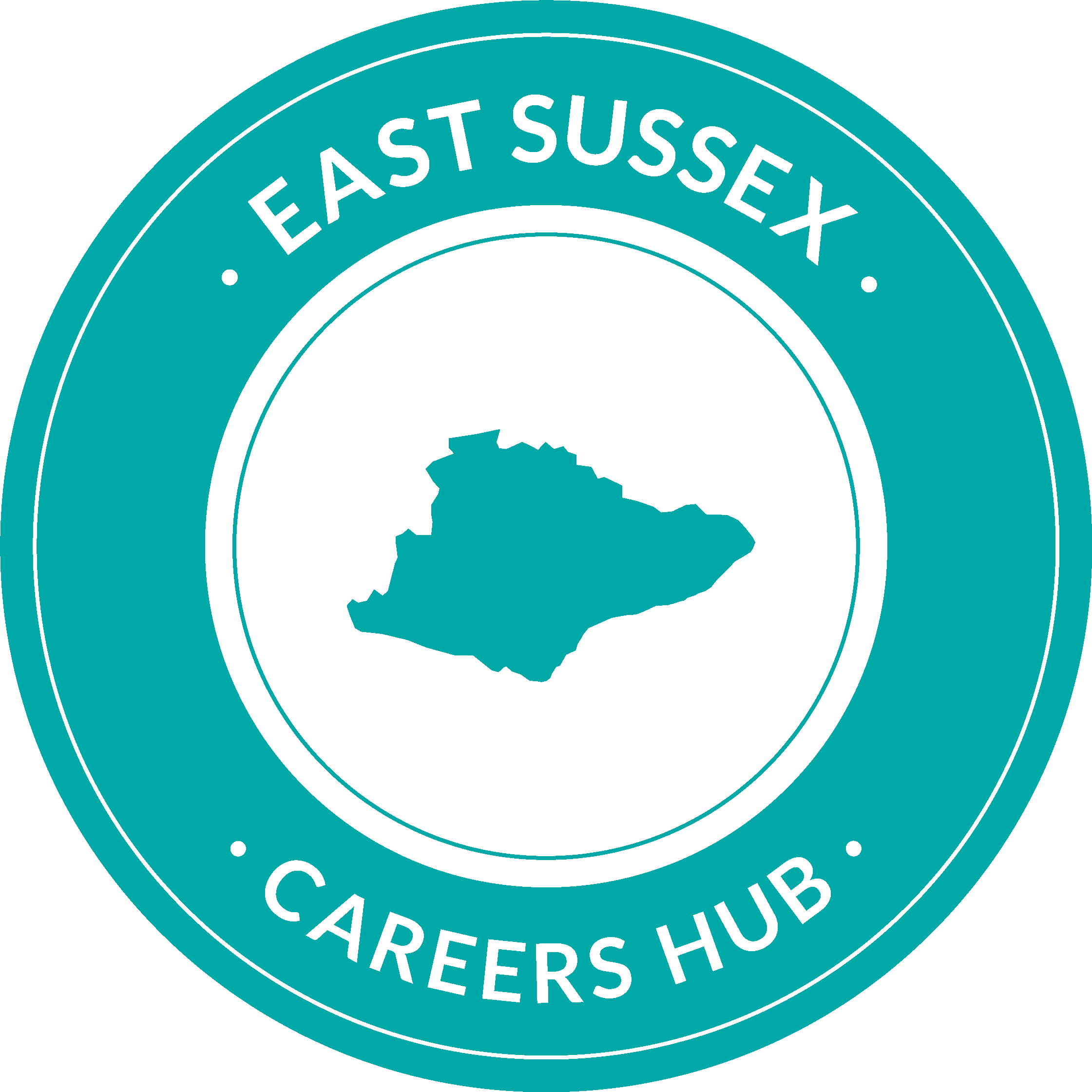 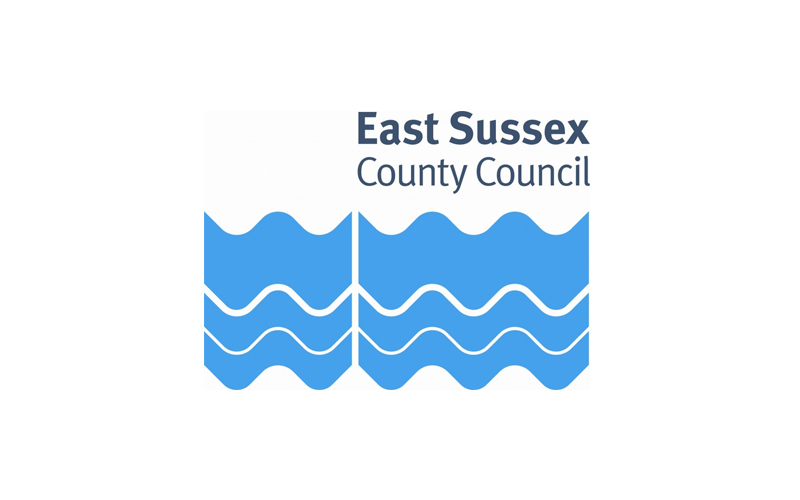 Be aware of sectors where there are lots of opportunities
Construction

Site managers
Trades: carpentry, plumbing, electrics
Civil engineers
Ground workers
Creative and Digital

Programmers & software developers
Marketing professionals and copywriters
Cyber security
Engineering

Mechanical engineers
Electrical engineers
Processing  technicians 
Vehicle engineers
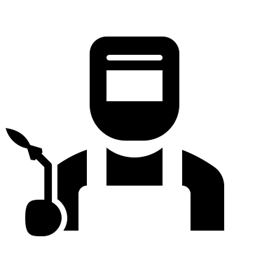 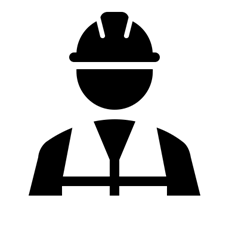 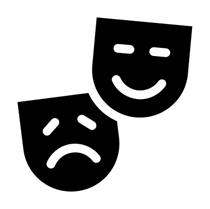 Land Based

Horticulturalists
Gardeners
Veterinary Nurses
Health and Social

Family support care workers
Occupational Therapists
Staff nurses
Social workers
Visitor Economy

Restaurant &  Hotel 
 Managers
Chefs
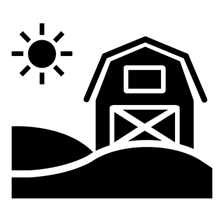 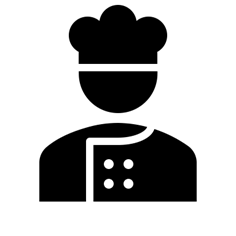 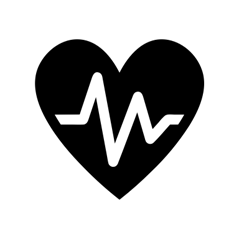 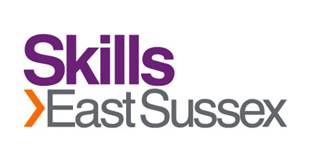 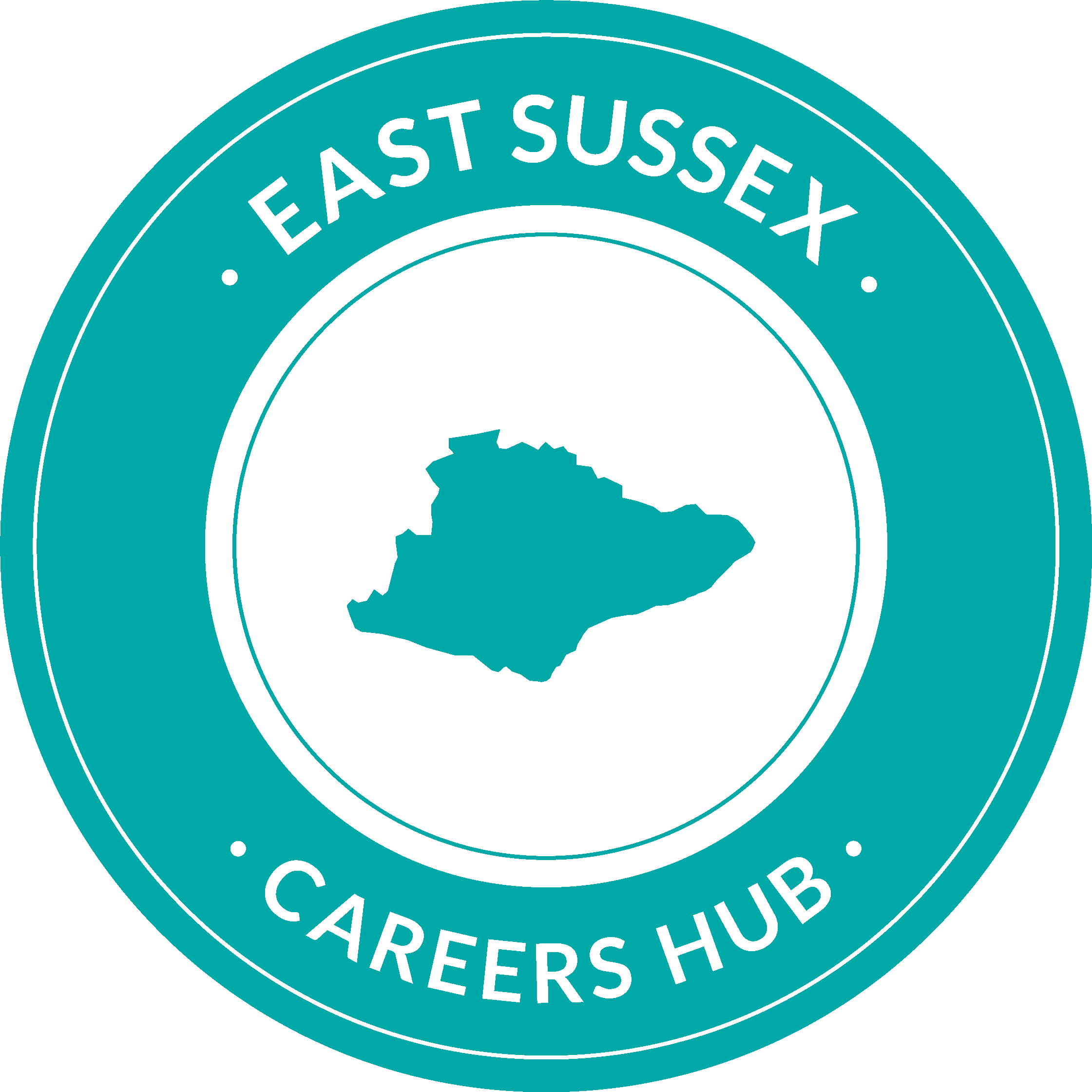 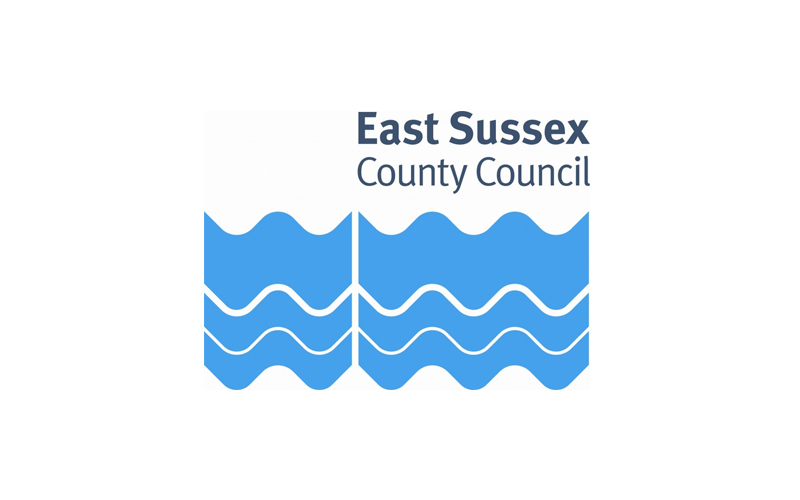 The East Sussex Primary Careers Hub
primarycareershub@eastsussex.gov.uk
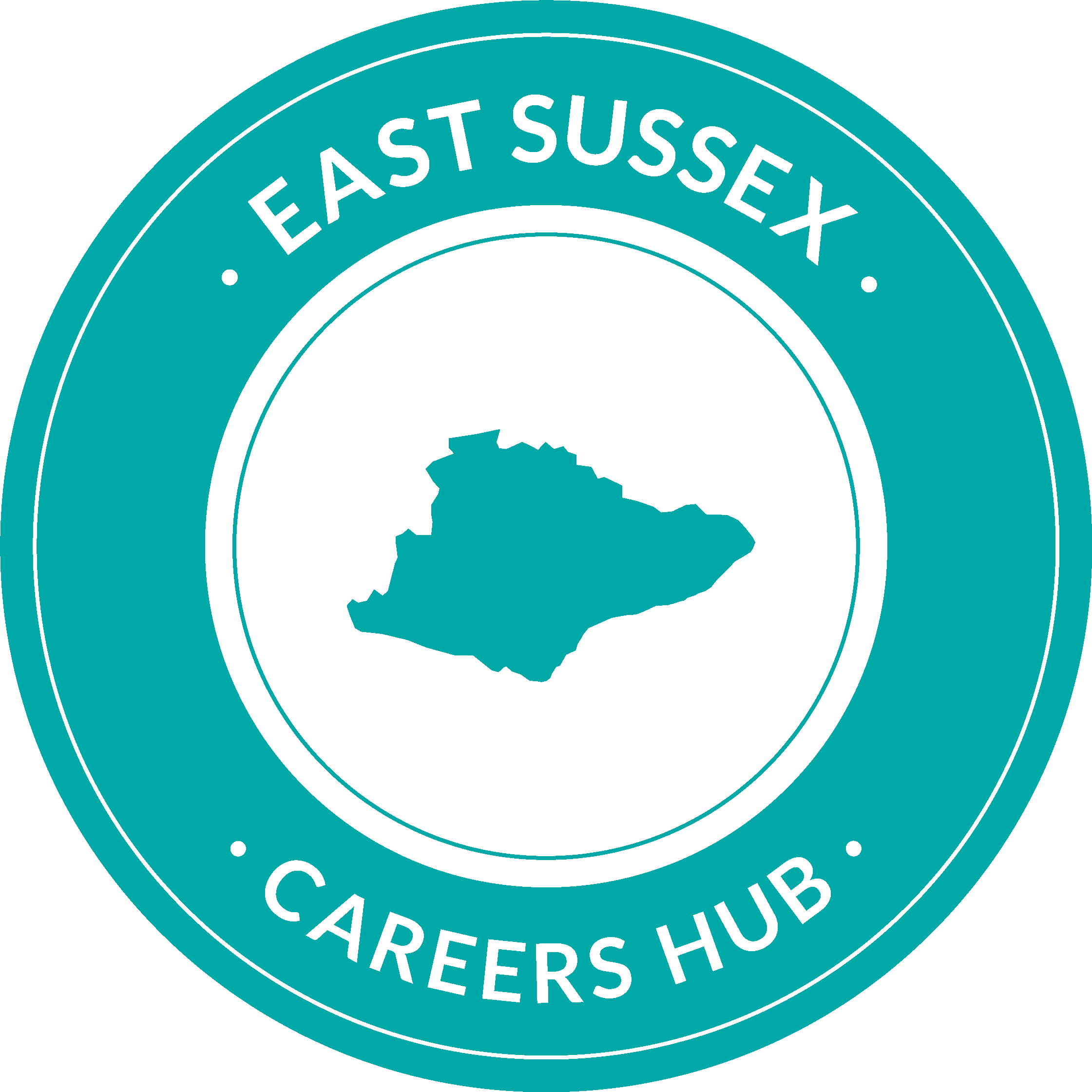 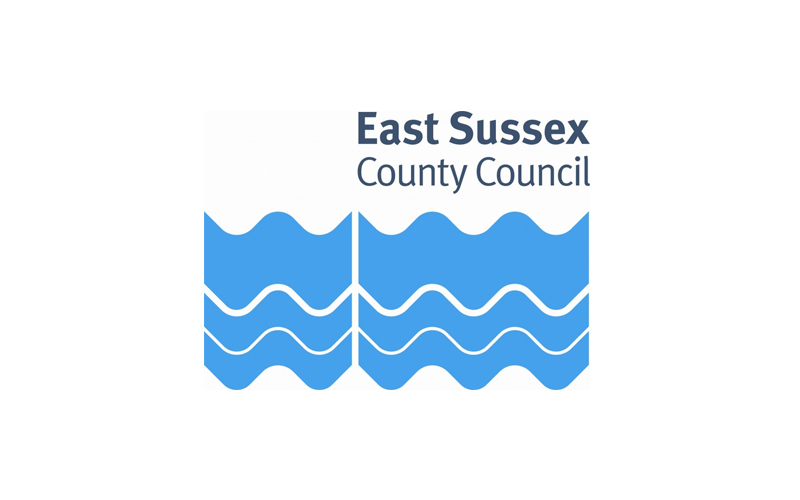